Ušljivost
Slobodan Božić
Bacc.med.techn.
NZZJZ Dr Andrija Štampar
Služba za školsku i adolescentnu medicinu
Ušljivost
Ušljivost glave :
parazitarna bolest uzrokovana ušima glave (Pediculus humanus: variatio capitis)
kukac ( 2-3 mm) koji živi isključivo na vlasištu
životni vijek uši je oko 2 mjeseca
Ušljivost
bezopasan nametnik , ne prenose nikakve bolesti
zbog svrbeža glave uslijed grebanja nastaju ranice koje se mogu inficirati
Ušljivost
Uš glave ima slijedeće razvojne forme i osobine:

u razvijenom obliku je oko 3 mm duga ,boja joj ovisi o boji kose , hrani se samo krvlju
na mjestu uboda stvara se lako ispupčenje crvenkaste boje
Ušljivost
ženka polaže jajašca ( gnjide ) na pojedine vlasi, gdje ih fiksira ljepljivom supstancom.
gnjide su dugoljaste, bjelkaste, a kasnije žućkaste tvorbe, veličine 0,8 puta 0,3mm
iz gnjida nakon 3 do 7 dana izmili larva koja se tri puta presvlači i postaje spolno zrela uš nakon 2 tjedna.
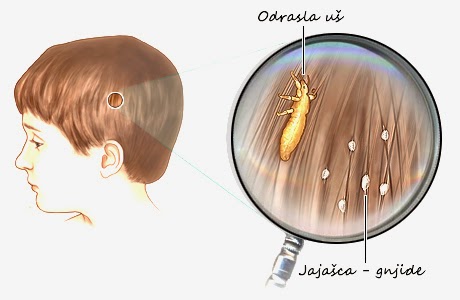 Ušljivost
Izvor: ušljiv čovjek (vlasi), posteljina, pokrivala za glavu
Prenošenje: direktno i indirektno (češalj, pokrivala za glavu, roba)
Vrijeme zaraznosti: dokle god postoje uši, larve ili gnjide
Ušljivost
Na ušljivost glave ukazuje uporan svrbež glave
Pažljivim pregledom vlasišta mogu se otkriti žive pokretne uši ili što je daleko češće, samo gnjide
Gnjide su sitna oko 1 mm velika jajašca čvrsto prilijepljena uz kosu tako da se lako razlikuju od peruti koja se za razliku od gnjida lako skida s kose
Kako se riješiti ušiju glave?
Ako se u obitelji ili kolektivu (dječji vrtić, škola) otkrije da jedan član ima uši preporučuje se razušljivanje provesti kod svih članova obitelji ili kolektiva i to istovremeno
Ako pri pregledu promakne ijedna ušljiva glava što se može dogoditi ako je netko tek nedavno zaražen ušima pa ih ima malo, postoji opasnost da se s nje uši ponovo rašire na druge
Kako se riješiti ušiju glave?
pranjem kose specijalnim šamponima protiv ušiju (BUBIL, PEDILIN, SUMIFEN, Lice guard,Paranit ) prema uputama proizvođača
Postupak primjeniti 2 X u razmaku do tjedan dana 
posipanjem permetrinskim prahom koji se ostavi na glavi preko noći a drugi dan se kosa opere običnim šamponom
Kako se riješiti ušiju glave?
nijedno sredstvo ne ubija jajašca pa svaki kemijski preparat treba ponovno nanijeti sedam dana kasnije čime se uklanjaju uši koje su se možda izlegle nakon prvog tretmana
treba zaustaviti reproduktivni lanac
potrebno je ukloniti s vlasišta sve gnjide
Kako se riješiti ušiju glave?
Kosu treba izčešljavati gustim češljem koji je namočen u toploj zakiseljenoj vodi (dodajte octa ili limunova soka) kako bi se češljanjem gnjide odlijepile od kose, a češalj treba svako malo dobro oprati
Kako se riješiti ušiju glave?
Kod većih infestacija ušima preporučuje se i šišanje jer je s kraće kose uši i gnjide puno lakše ukloniti
preporučuje se šišanje duge plave kose jer su na njoj gnjide gotovo nevidljive
postoji i sprej koji štiti, odnosno odbija uši, i može spriječiti prijelaz ušiju na čistu kosu djeteta, djeluje 24 sata, pa ga koristite prije odlaska u društvo djece
Kako se riješiti ušiju glave?
potrebno je nakon tretiranja glava svih ukućana ili kolektiva oprati svu posteljinu, deke, ručnike, odjeću koja se oblači preko glave kao i sva pokrivala za glavu ( pogotovo vunene kape)
Kako se riješiti ušiju glave?
Riješiti se ušiju glave prvenstveno je ogroman posao! 
Odgovornost je na obitelji!
Riješiti Vas ušiju ne može niti liječnik školske medicine niti epidemiolog niti glavna sestra i teta u vrtiću a niti ravnateljica i učiteljica u školi ukoliko sami ne napravite ono što sami morate napraviti!